Shock flauwte
E. Flink
2014
1e hulpverlenen
5 stappen:
Gevaar inschatten
Wat mankeert slachtoffer
Geruststellen: slachtoffer, omstanders
Inroepen deskundige hulp
Slachtoffer helpen
Gegevens 112
N
A 
L
O
P
Naam beller
Aantal slachtoffers
Letsel, welk
Oorzaak
Plaats
Welke controles?
Bewustzijn
Ademhaling

Geen AH = geen circulatie
Dus reanimeren.
Wat zie je/ zie je niet?
Bewustzijn.
Aanspreken:
Reageert adequaat 
Geen reactie (ook niet op pijn)
Wat zie je/ zie je niet?
Ademhaling:
Kijken en voelen:
Borstkas gaat op en neer 
Beweegt niet.
Geen vreemde geuren.
Wat zie je/ zie je niet?
Circulatie.
Kijken en voelen:
Kleur huid: grauw/ blauw
Geen hartslag
Ziektebeelden
Flauwte:
= bewustzijnsdaling/ bewusteloosheid
Oorzaak: verminderde O2 toevoer hersenen

Lichamelijke oorzaken
Psychische oorzaken

Verschijnselen
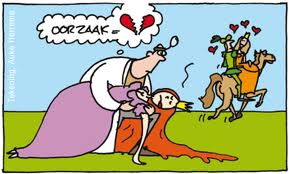 Flauwte:
Acties:
Frisse lucht
Plat leggen (10 min.)
Benen hoog
Strakke kleding los
Geruststellen
Iets drinken als zelf kan vasthouden
Shock
Levensbedreigend

Oorzaak: te kort rond stromend bloed 
Bloedingen, ernstig vochtverlies, slechte pompfunctie hart, allergieën.


Proces: shockcirkel.
Shockcirkel
Beroerte
Uitvalsverschijnselen.
Hersenbloeding: pijn, voelt iets knappen.
Bewusteloosheid: blazende AH,scheve mond.

Herseninfarct: bloedvat verstopt
Plotseling halfzijdige verlamming.
Spraakstoornissen.
Blijft bij kennis.
Epilepsie
Vallende ziekte.
Insulten, toevallen.

Verlies van bewustzijn, valt neer.

Elektrische activiteit hersenen verstoord.
Epilepsie
Fasen:
Krampfase: alle spieren verkrampen
                     AH stopt, cyanose.
Schokfase: schokt met hoofd, armen, benen.
                    tongbeet: bloed uit mond.
Ontspanningsfase: spieren verslappen, AH weer, komt weer bij, verward, vermoeid, hoofd-,
    spierpijn, ‘kater-gevoel’.
Wat te doen?
Controle Bewustzijn, ademhaling.
Hulp roepen.
Rautek greep
stabiele zijligging
stabiel zijligging: buik naar rug
Heimlich greep
Vragen?